ASGB 
Algemeen Syndicaat van  
Geneeskundigen van België
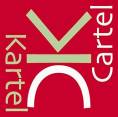 Oprichten van een BVBA
ASGB-symposium voor de startende arts
Elewijt Center -  Zemst
1 februari 2018
Rita CUYPERS
Oprichten van een éénhoofdige BVBA
Formaliteiten bij de oprichting
Financieel plan opmaken
Inbreng in geld: een bijzondere rekening openen op naam van de vennootschap in oprichting
Bij inbreng in natura: verslag bedrijfsrevisor
Authentieke akte: binnen de 15 dagen na de opmaak van de definitieve akte moet een uittreksel van de oprichtingsakte bij de griffie van de rechtbank worden neergelegd. De griffie zorgt voor de bekendmaking in het staatsblad.
Inschrijving in het rechtspersonen registeren
Toekenning van ondernemingsnummer
2
Rita CUYPERS -  Elewijt Center, Elewijt-Zemst
Oprichten van een éénhoofdige BVBA
Kenmerken
Kapitaal
	€ 18.550,00 (waarvan € 12.400,00 te betalen bij de start indien de BVBA éénhoofdig is)
	uitzondering: starters BVBA: €1,00 
	LET OP: binnen de 5 jaar moet het volledige kapitaal wel gestort worden
Beperkte aansprakelijkheid
Verplichte vermeldingen
	naam oprichters, doel, maatschappelijke zetel, duur, aantal en nominale waarde van de deelbewijzen, samenstelling van het maatschappelijk kapitaal, het reeds gestort bedrag, bepalingen over het aanleggen van reserves en verdeling van de winst,…. 
Jaarlijks de jaarrekening voorleggen
3
Rita CUYPERS -  Elewijt Center, Elewijt-Zemst
Oprichten van een éénhoofdige BVBA
Is een BVBA steeds interessant?
Afhankelijk van persoonlijke financiële situatie, maandelijkse
behoefte aan netto inkomen, bruto omzet, …
Ham vraag: 
Over welk netto besteedbaar inkomen dient u maandelijks te
beschikken om uw courante uitgaven te betalen?
	X (= netto inkomen)
+ personenbelasting
+ RZS-bijdrage zelfstandige
----------------------------------------
= Bruto bezoldiging
Bruto bezoldiging is een belangrijke kost van de BVBA, naast de andere
Beroepsonkosten zoals: praktijklokaal, auto, verzekering, …
4
Rita CUYPERS -  Elewijt Center, Elewijt-Zemst
Oprichten van een éénhoofdige BVBA
Tarief – vennootschapsbelasting
Het basistarief in de vennootschapsbelasting daalt vanaf 2018 van 33% naar 29% (vanaf 2020 : 25%).
Voorwaarde: de bezoldiging bedraagt  45.000 EUR
De crisisbijdrage daalt vanaf 2018 naar 2% (i.p.v. 3%) en wordt vanaf 2020 volledig afgeschaft.

Tarief – personenbelasting
25% (Netto jaarlijks belastb. inkomen tussen 0 en 7.900)
30% (Netto jaarlijks belastb. inkomen tussen 7.900 en 11.240)
40% (Netto jaarlijks belastb. inkomen tussen 11.240 en 18.730)
45% (Netto jaarlijks belastb. inkomen tussen 18.730 en 34.330)
50% (Netto jaarlijks belastb. inkomen > 34.330)
5
Rita CUYPERS -  Elewijt Center, Elewijt-Zemst